Madame Célestin’s Divorce
Kate Chopin
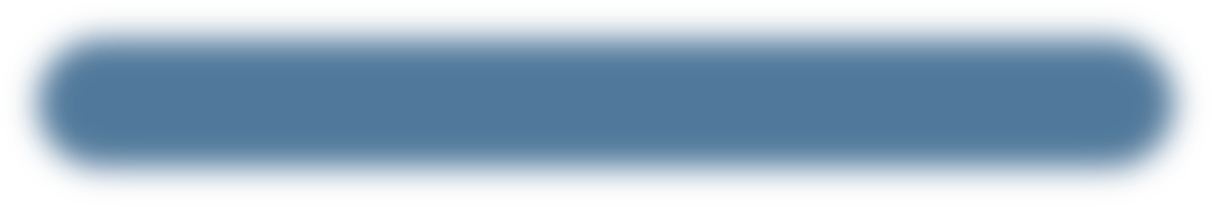 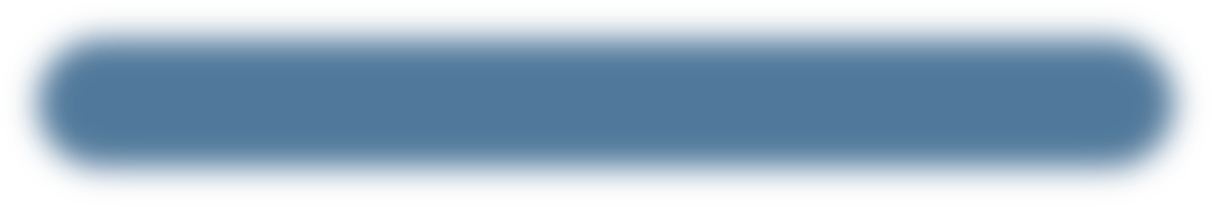 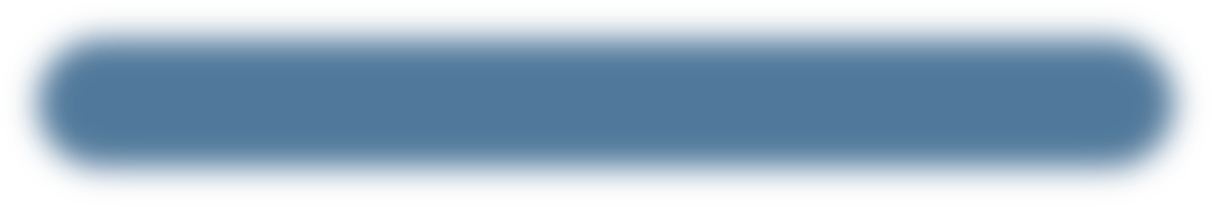 Katherine O'Flaherty
A forerunner of feminist authors
American author of short stories and novels
About Kate Chopin
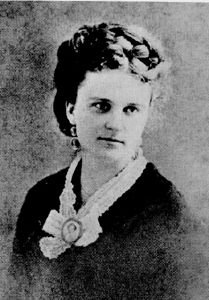 About Kate Chopin
S
E
T
T
L
E
M
E
N
T
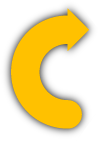 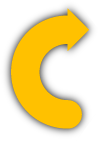 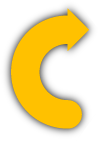 1850
1870
1879
A French Canadian descendant
St. Louis, Missouri
Married and settled in New Orleans
Moved to south Natchitoches Parish
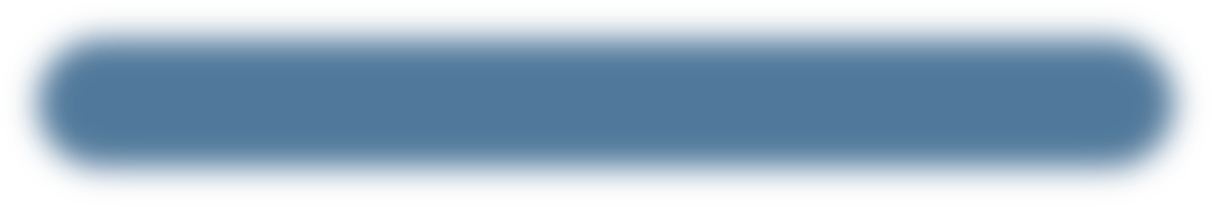 Kate Chopin’s Works
Désirée's Baby
Madame Célestin's Divorce
The Story of an Hour
At Fault
The Storm
The Awakening
About Kate Chopin
Kate 
Chopin
About Kate Chopin
Creole culture
An analysis of late 19th century American society
Chopin’s
Style
Typical portrayals of women as their own individuals with wants and  needs
Life in Louisiana
The Influence of Maupassant
Here was a man who had escaped from tradition and authority, who had entered into himself and looked out upon life through his own being and with his own eyes; and who, in a direct and simple way, told us what he saw.
——Maupassant
Perceive life and put it down on paper
Not a Feminist
Kate was neither a feminist nor a suffragist, she said so. She was nonetheless a woman who took women extremely seriously. She never doubted women's ability to be strong.

——Comments by her grandchildren
The Story
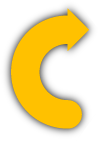 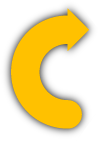 2001. 05
Lawyer Paxton urges her to divorce the husband.
A pretty young Creole woman is deserted by her husband.
Her husband returns and promises her a new life.
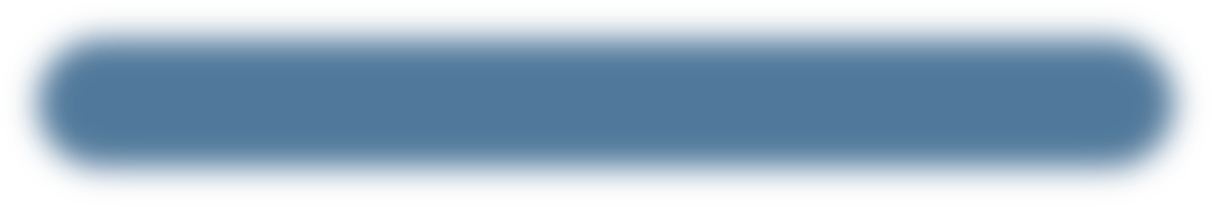 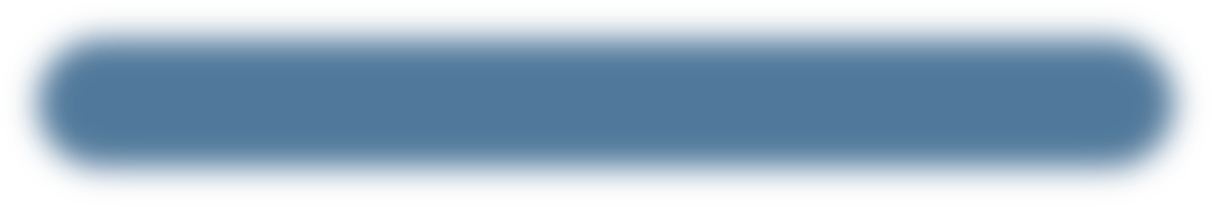 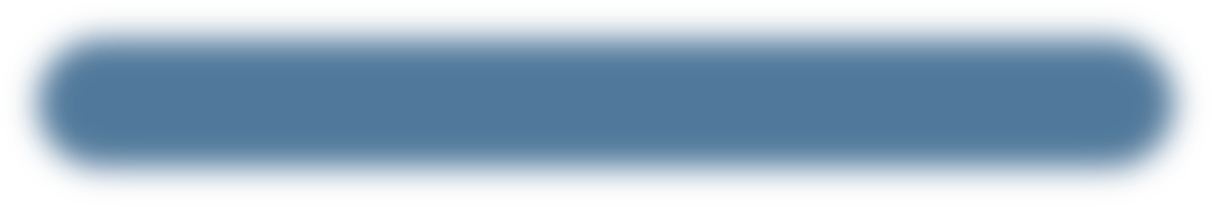 The on-going flirtation
The humor in "Madame Celestin's Divorce" conveys Chopin's amusement at the game her characters play with one another.
Maman, Pere Ducheron, the Bishop
The Humour
The Catholic Theme
A
T
T
I
T
U
D
E
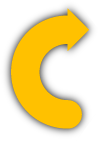 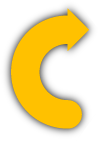 A Catholic attempting to go against the Church
A final submission to the God and the conventions
The indictment of the Catholic view of marriage
Develops into love
Offers Madame advice and friendship
Lawyer Paxton
A Knightly Rescuer
The independence of the character
A pink ribbon
Hints in the Story
A broom in her hand
HINTS
THANK YOU
10 英语  吴诗洋
10300120136